Danfoss-Mini TT Shaft Bearing Press
Team 512
November 28, 2023
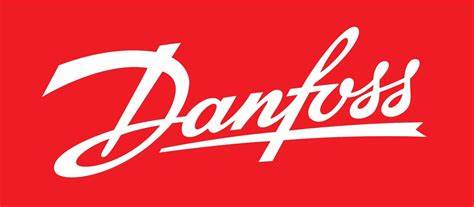 Team Introductions
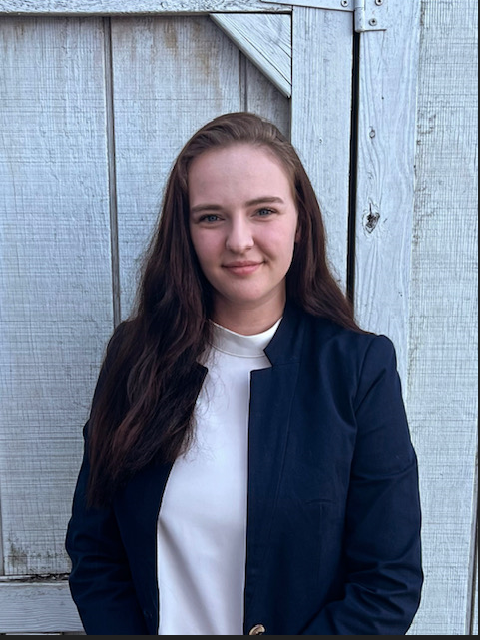 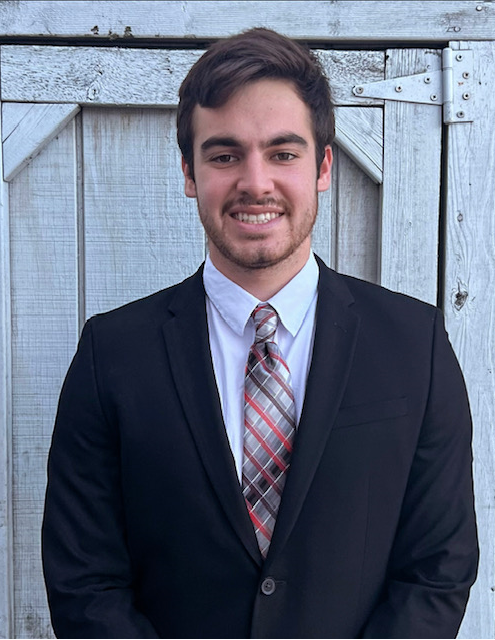 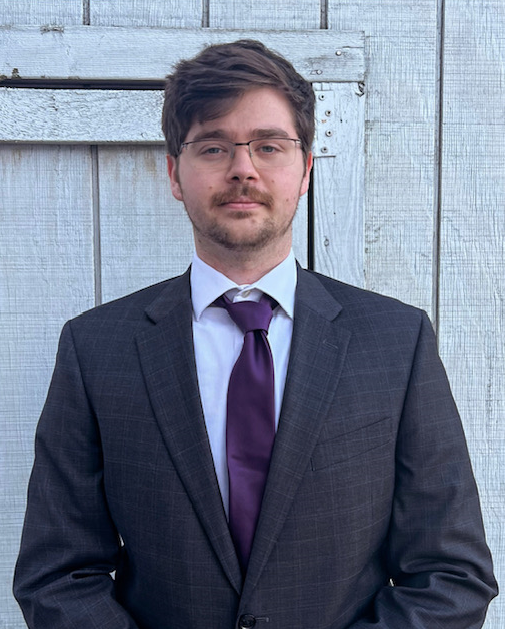 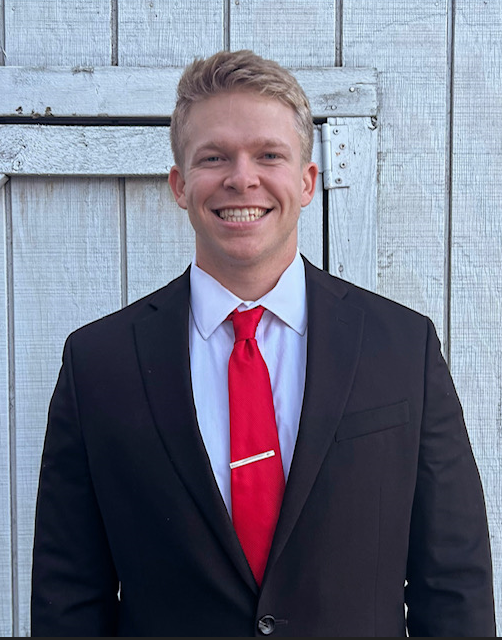 Colby Gullo
Safety Engineer
Brent Mynard
CAD Engineer
Clark Cooley
Systems Engineer
Cassie Bentley
Fluids Engineer
Cassie Bentley
2
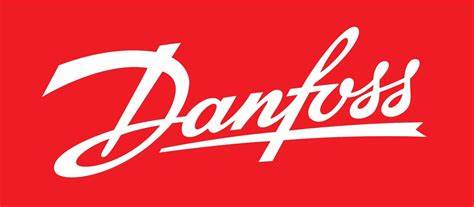 Sponsor and Advisor
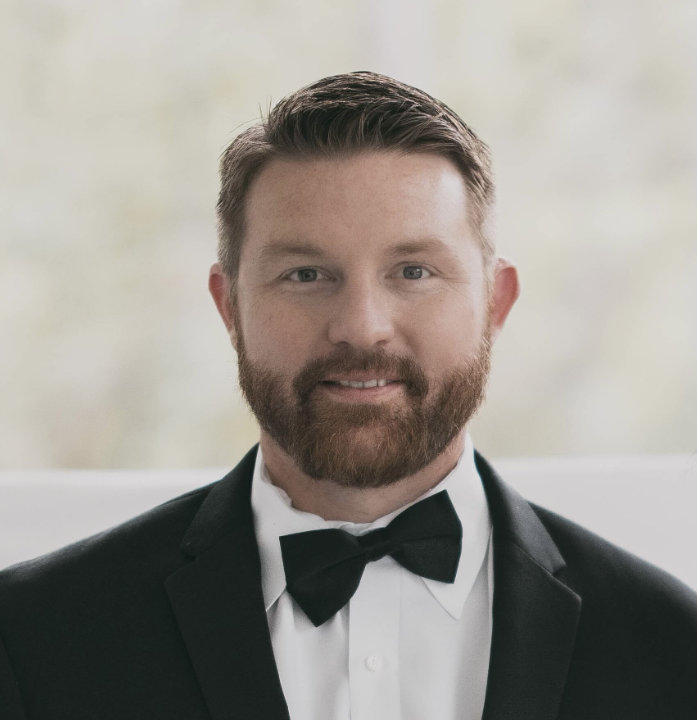 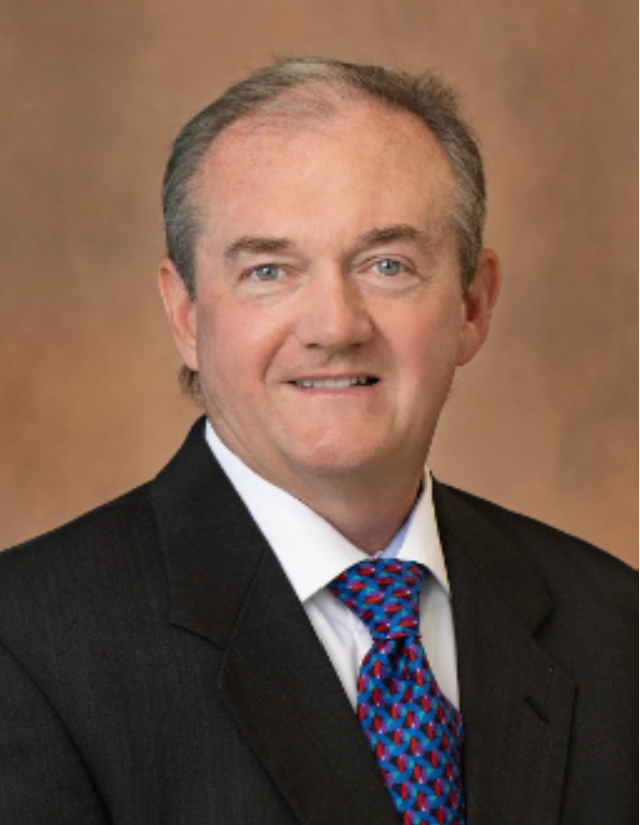 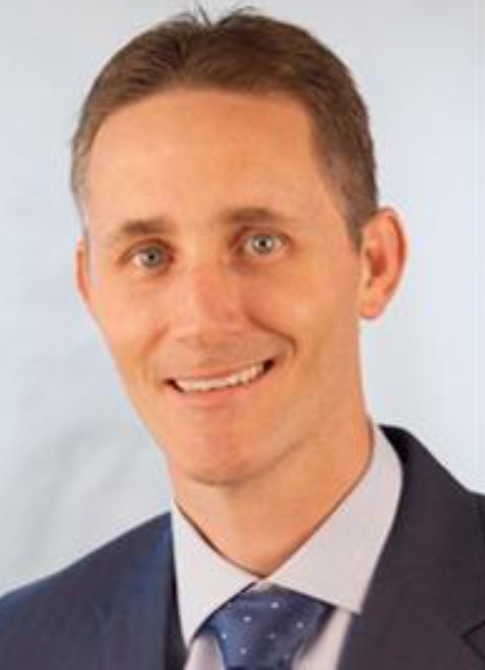 Engineering Mentor
 William Bilbow
 Point of Contact & Sponsor
Engineering Mentor
Kevin Lohman 
Sponsor
Academic Advisor
Shayne McConomy
Professor
Cassie Bentley
3
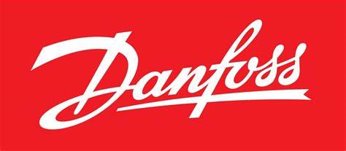 Objective
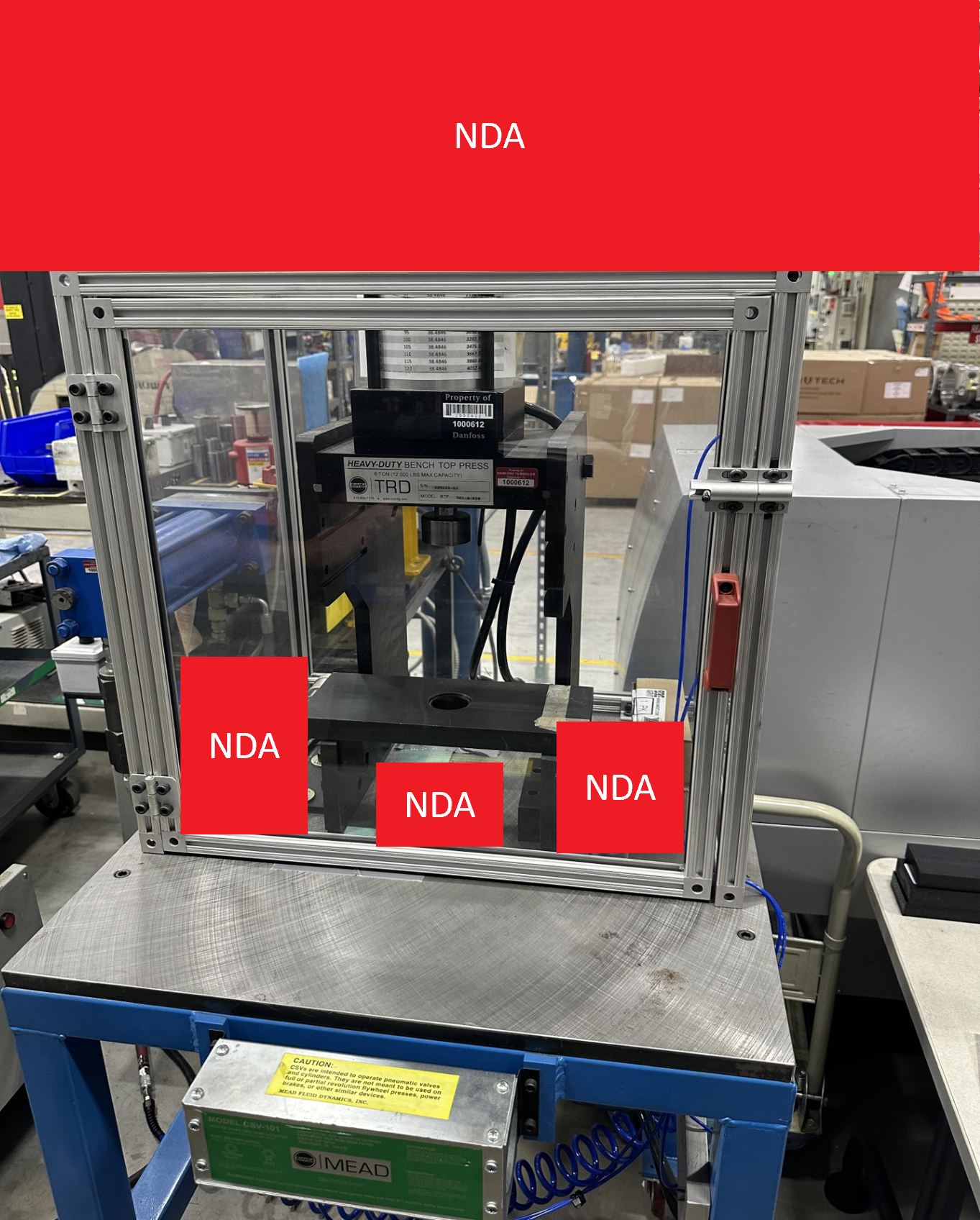 The objective of this project is to redesign the existing bearing press to press bearings of various sizes onto studs while ensuring ease of manipulation and user safety.
Cassie Bentley
4
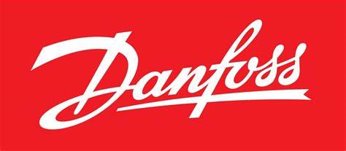 Project Background
Original press created in 2020
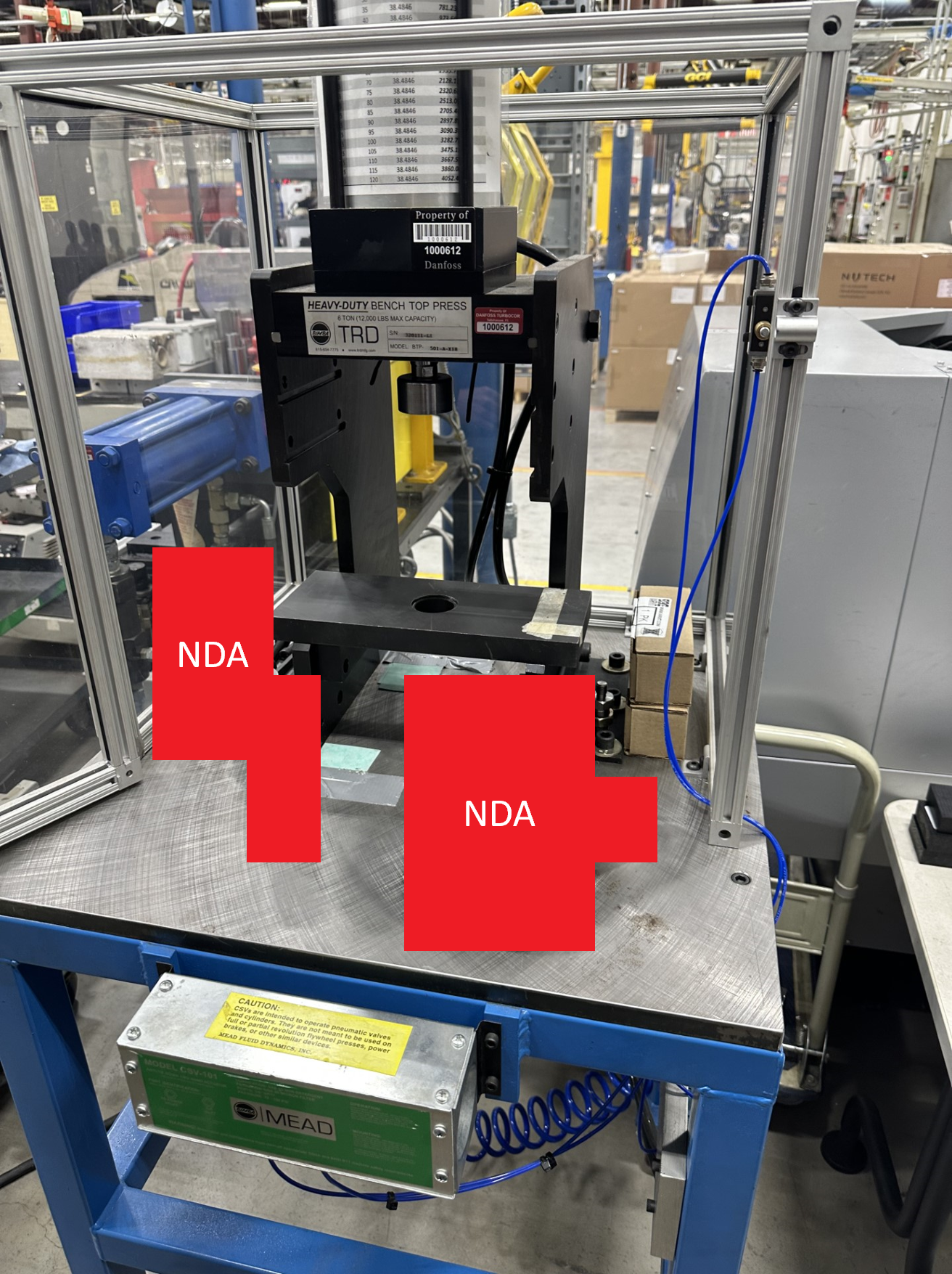 Press applies 6 tons of pressure
Bearings are heated to 600 degrees
Shaft is pressed to bearing
Press has two button engagement
Base plate height is fixed​
Cassie Bentley
5
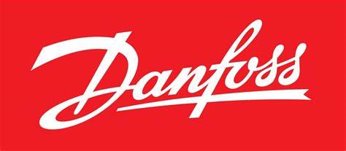 Key Goals
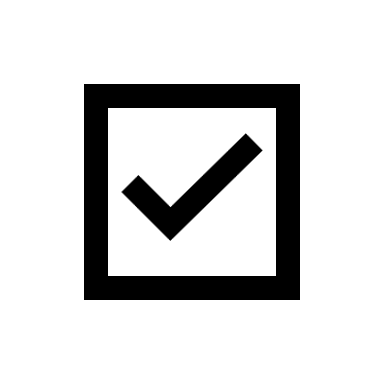 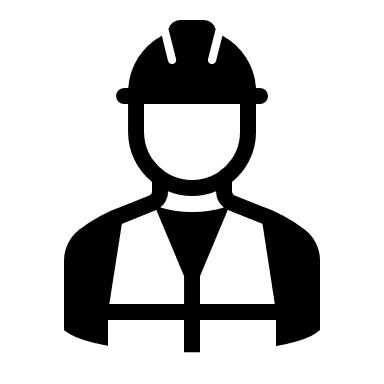 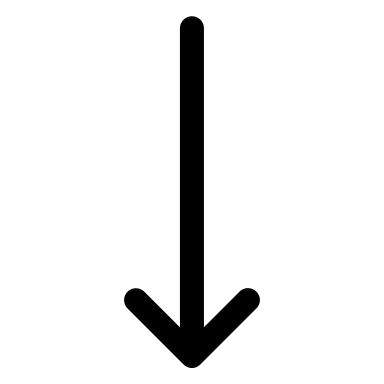 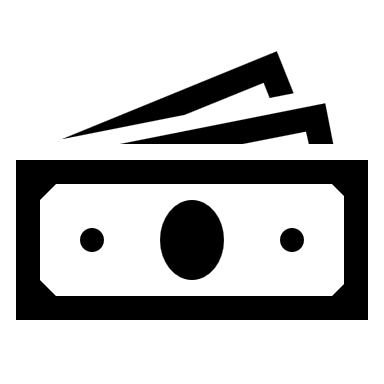 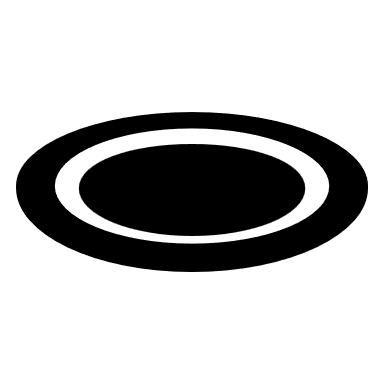 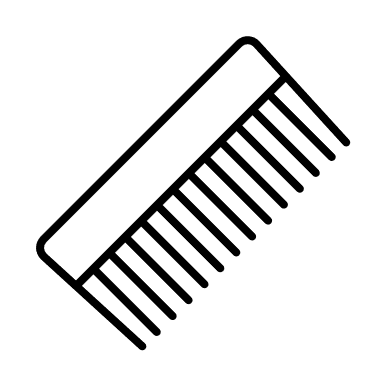 Press Bearing On Shaft Stud
Ensure Safety Of User
Modular Baseplate
Allow User Ease Of Usage
Optimize Cost
Cassie Bentley
6
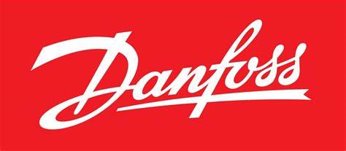 Targets & Metrics
Cassie Bentley
7
Targets & Metrics
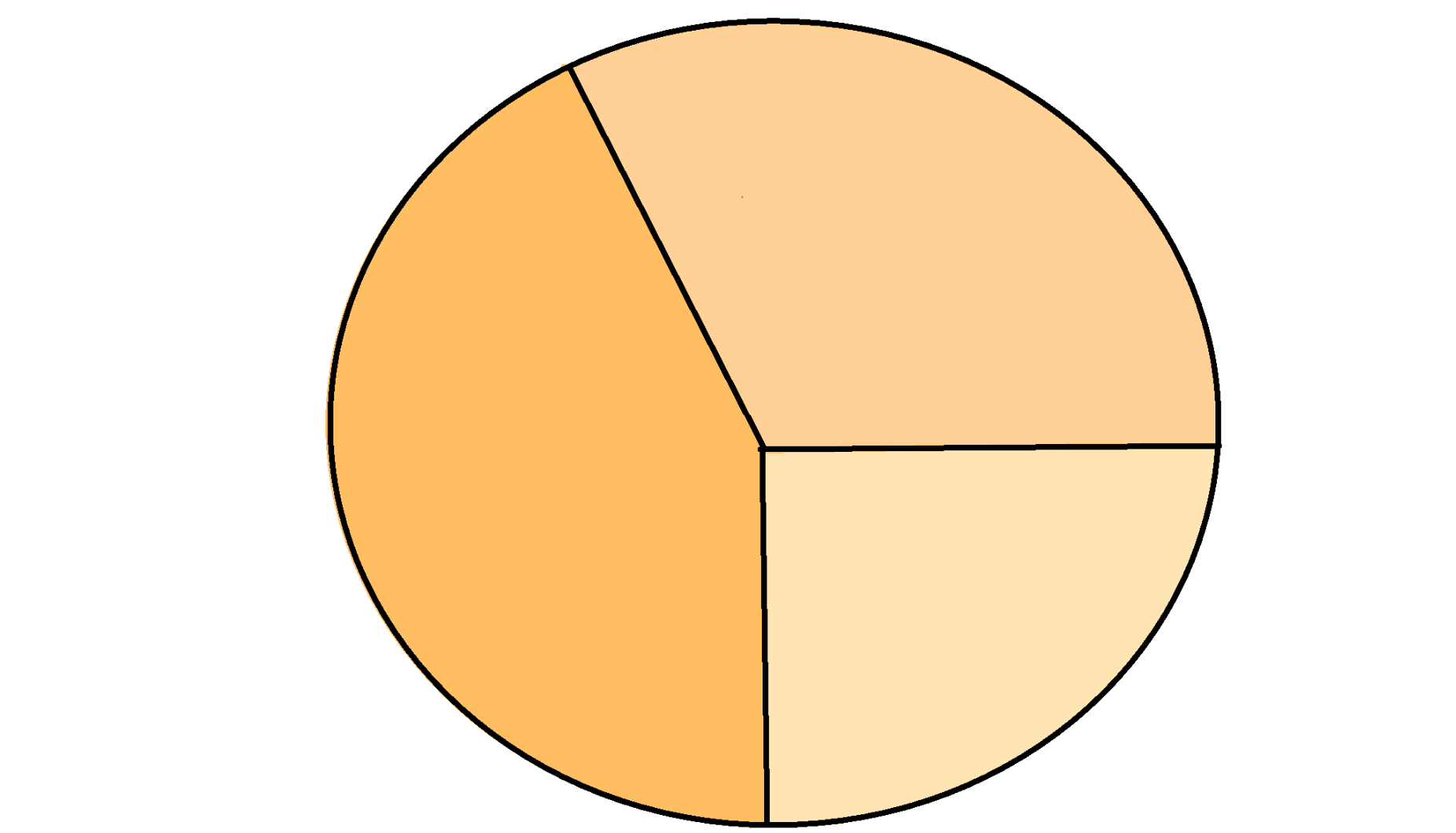 Safety
Interaction 
Functionality
Safety
Interaction
Functionality
Cassie Bentley
8
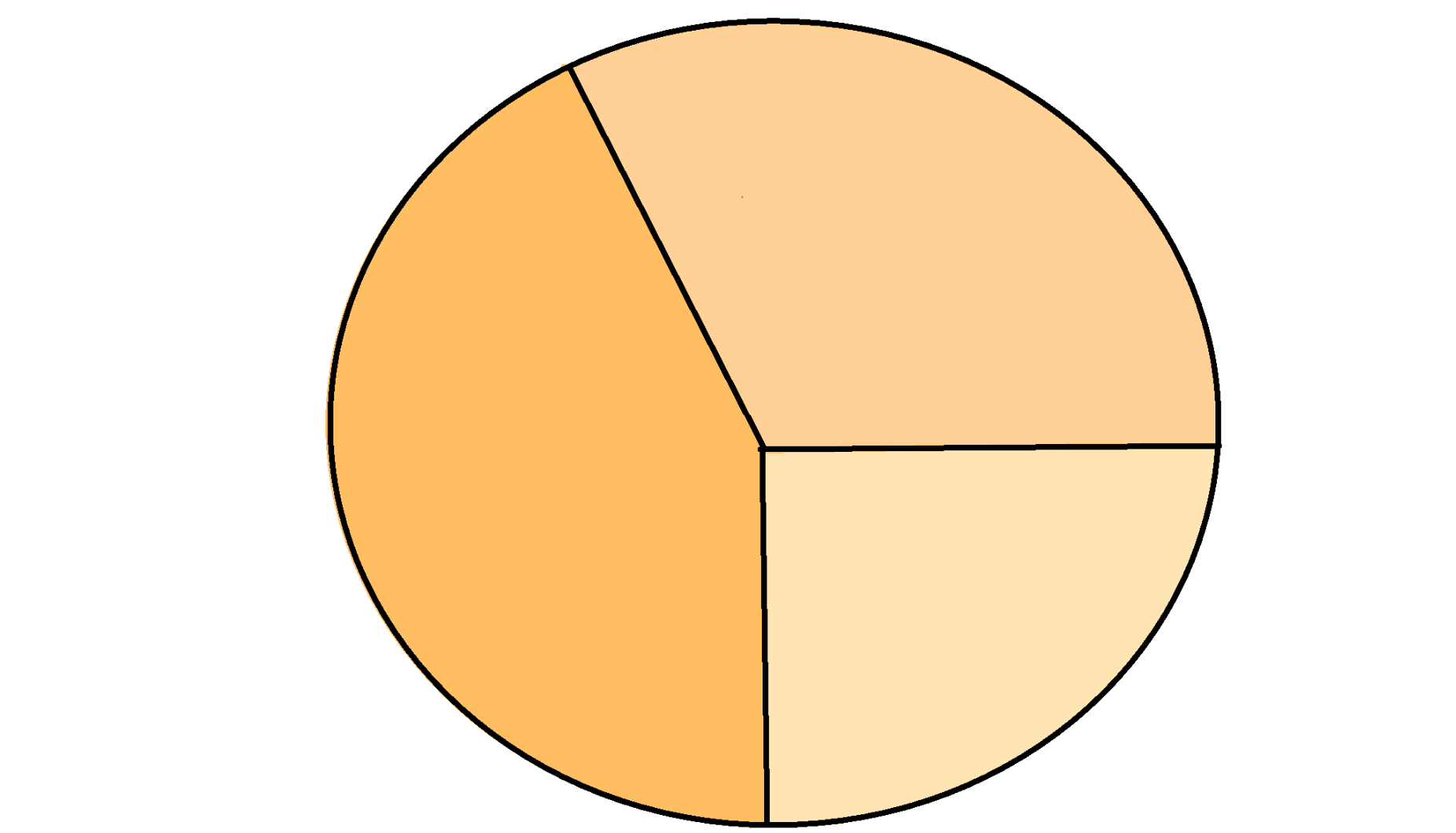 Interaction
Interaction
Interaction
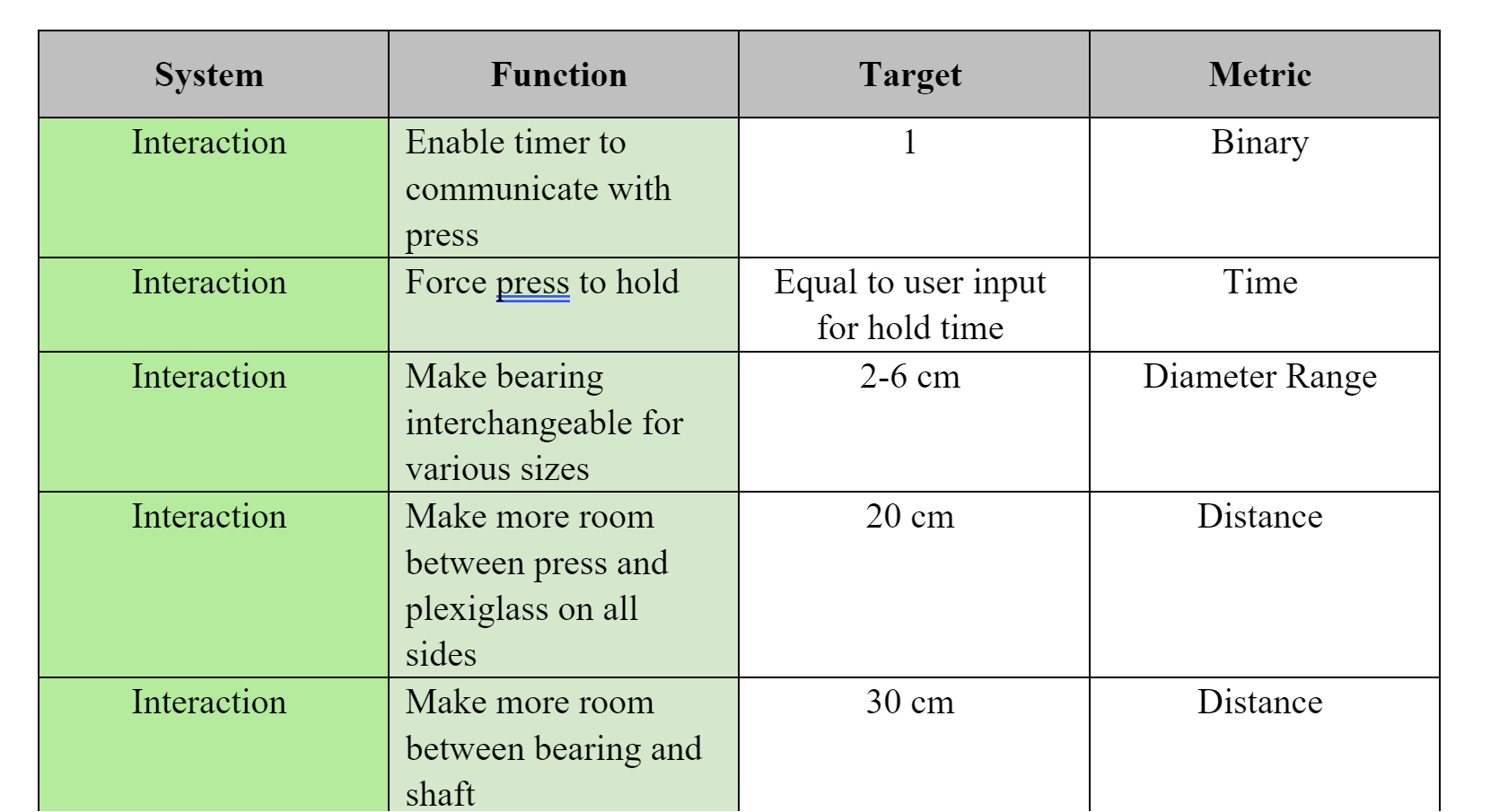 Cassie Bentley
9
Targets & Metrics
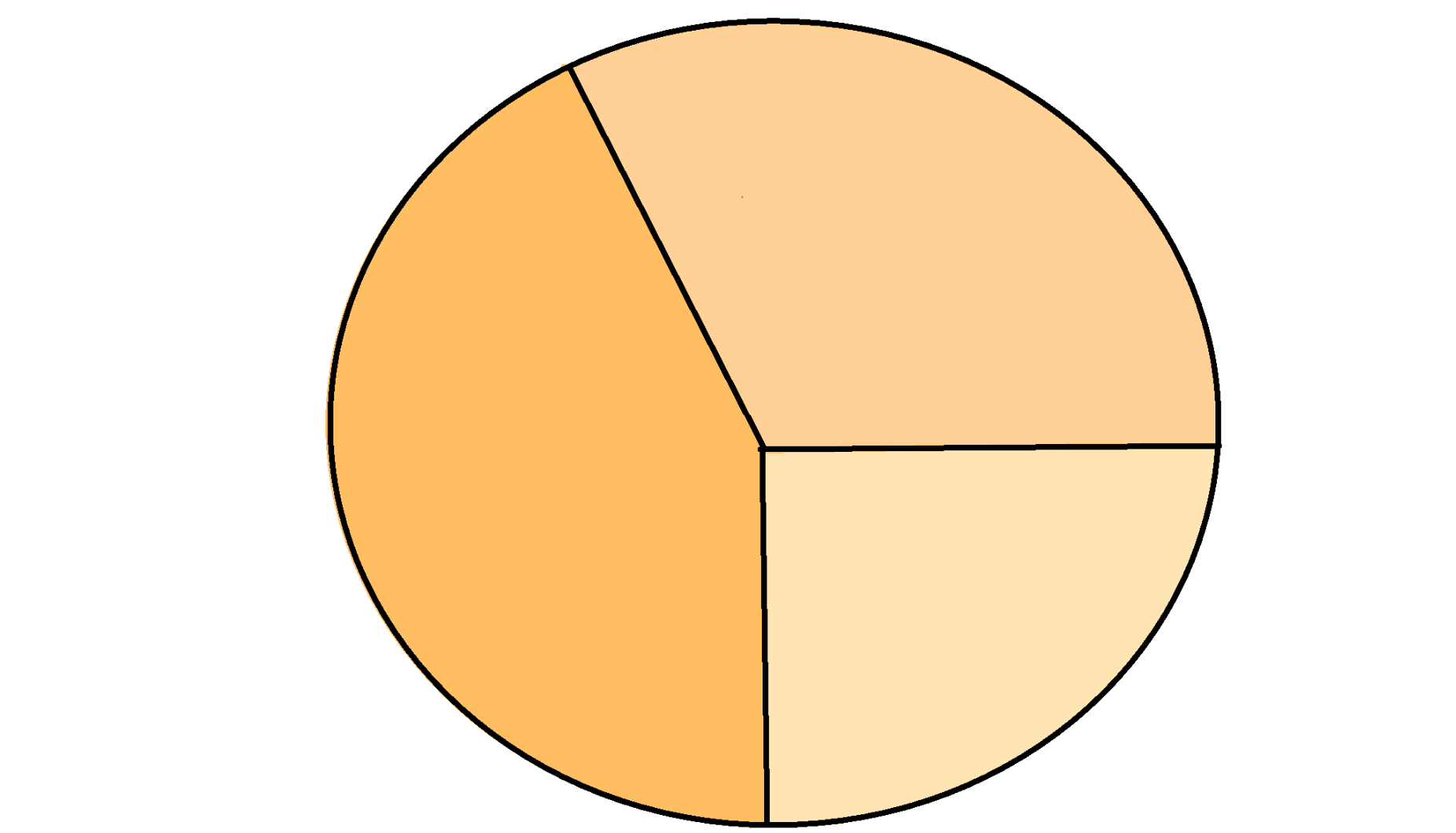 Safety
Interaction 
Functionality
Safety
Interaction
Functionality
Cassie Bentley
10
Safety
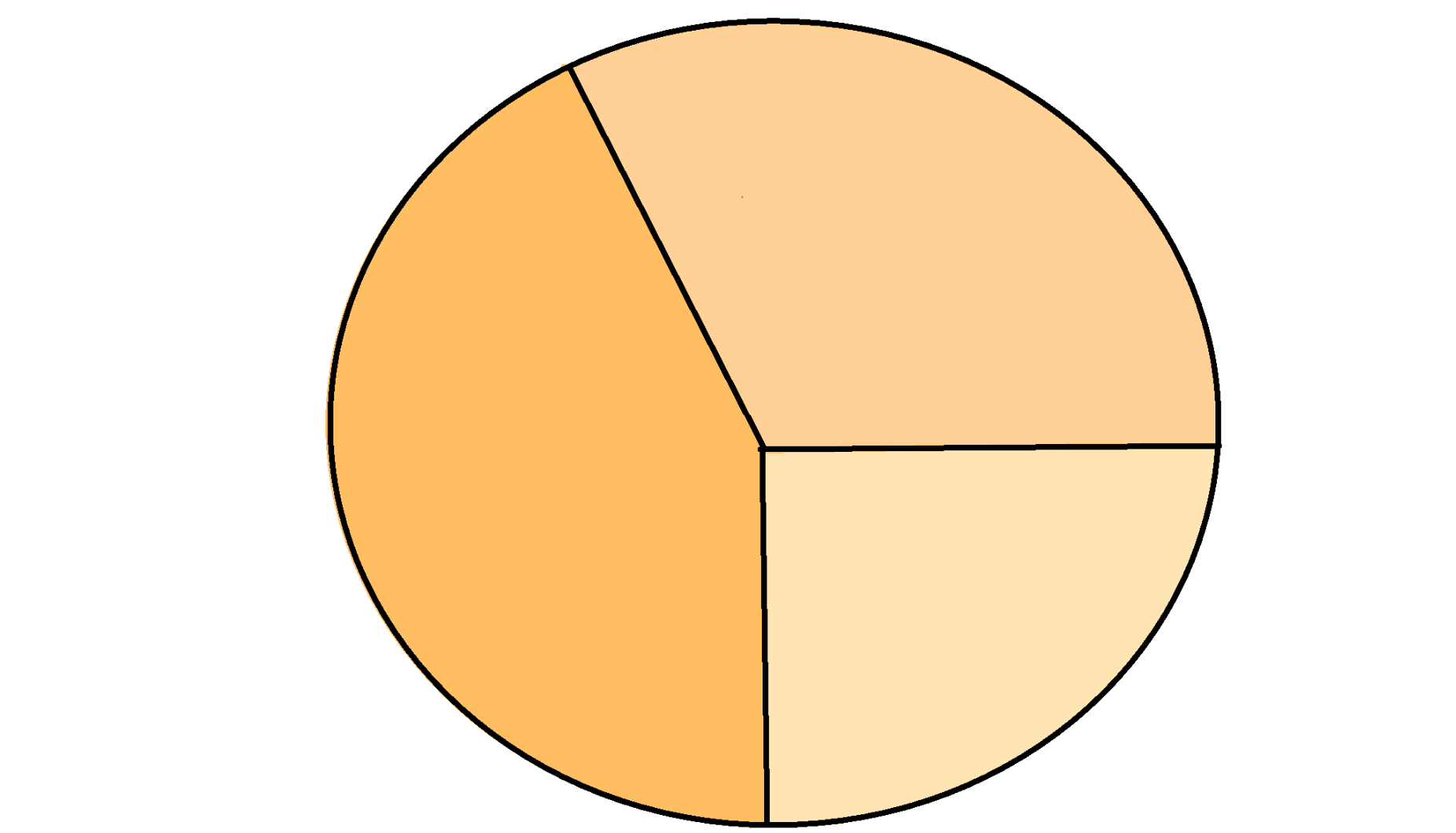 Safety
Safety
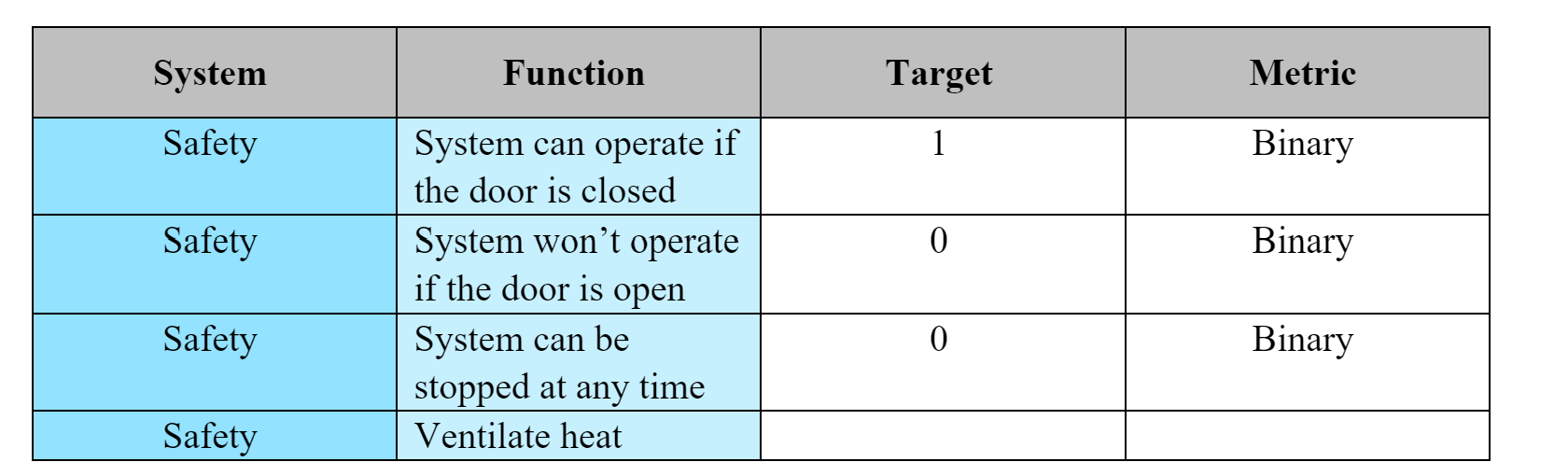 Cassie Bentley
11
Targets & Metrics
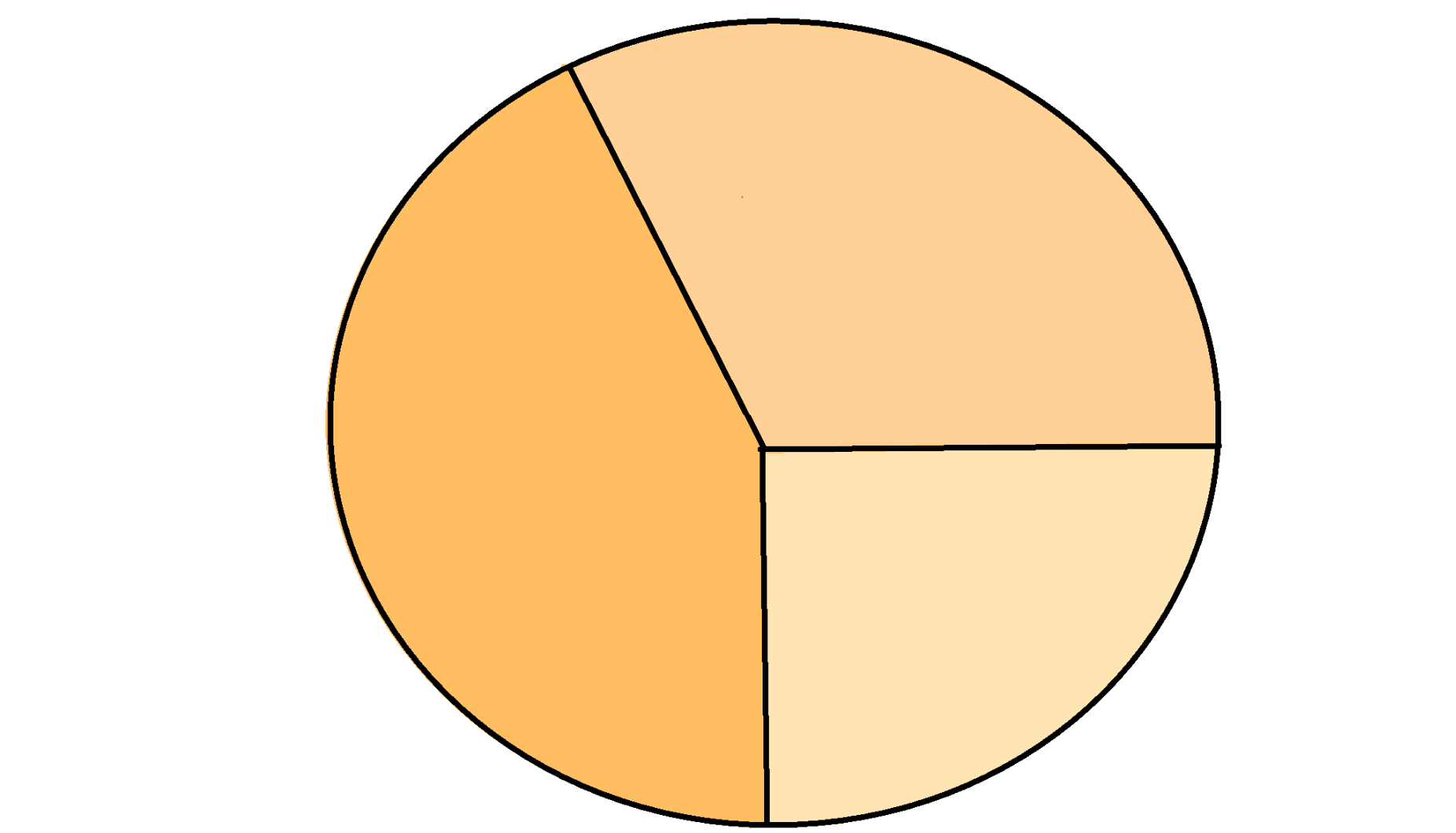 Safety
Interaction 
Functionality
Safety
Interaction
Functionality
Cassie Bentley
12
Functionality
Functionality
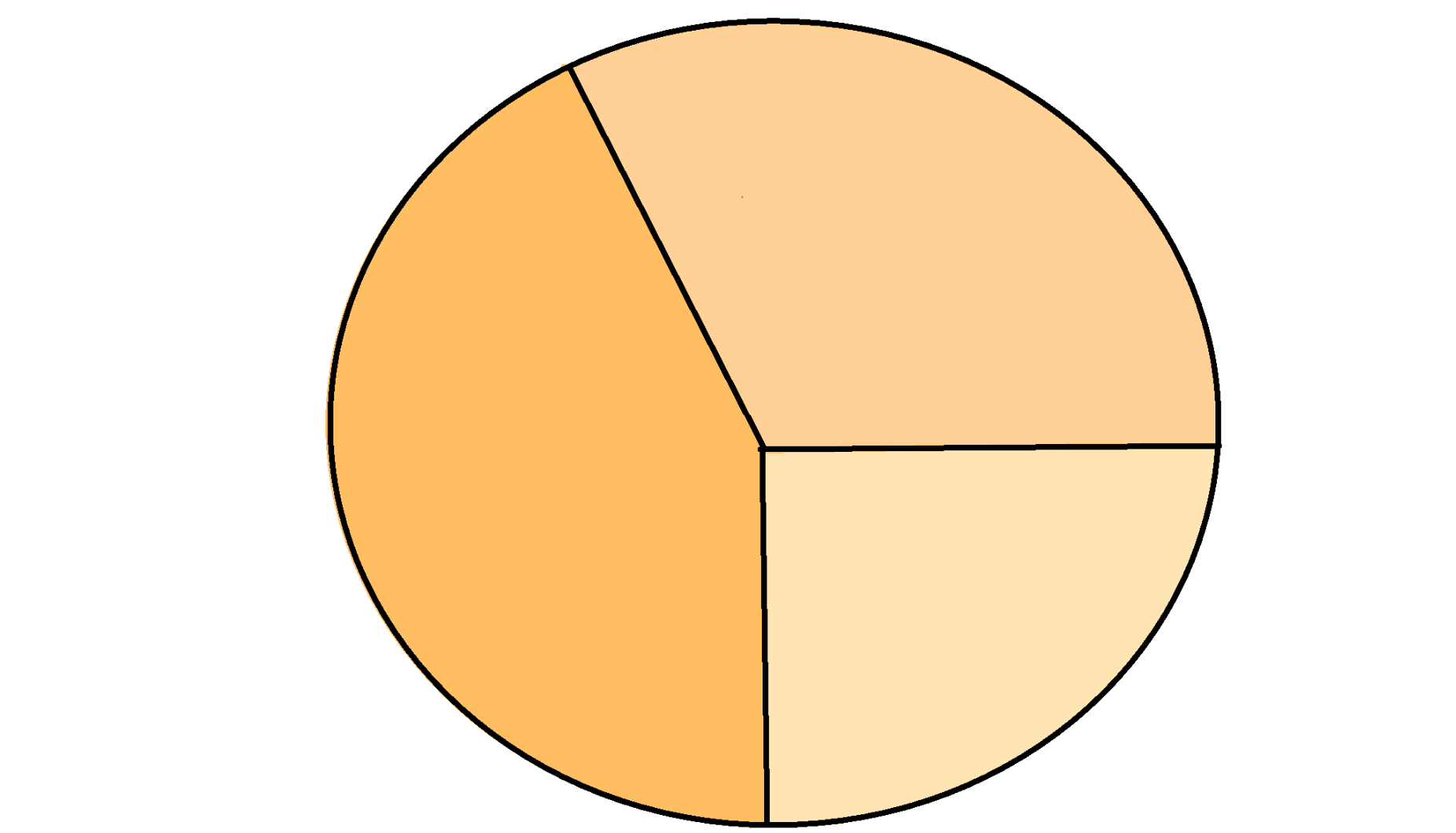 Functionality
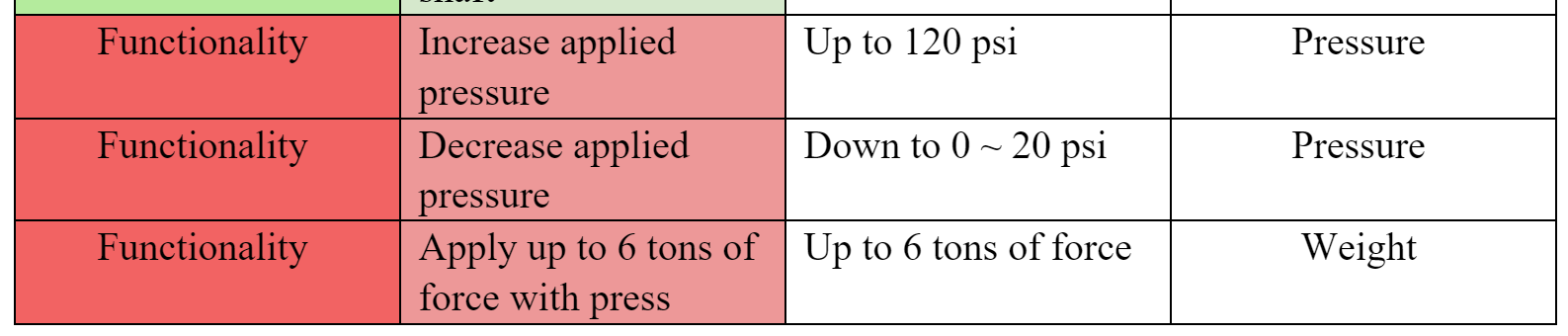 Cassie Bentley
13
Method of Validation
A variety of tools will be used to examine and verify the system targets.
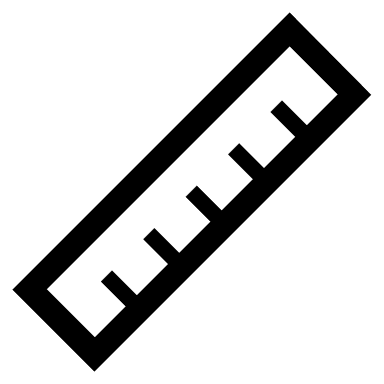 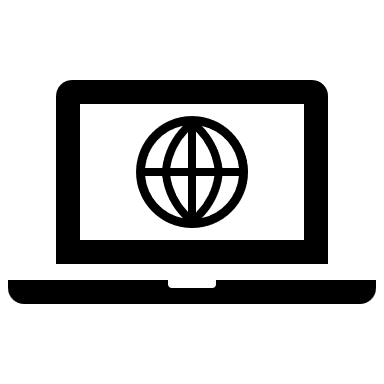 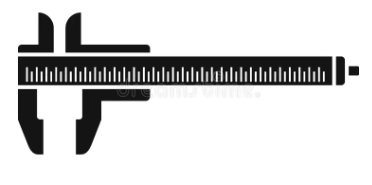 Coding 
Software
Ruler
Caliper
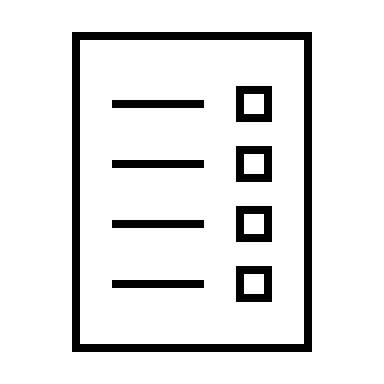 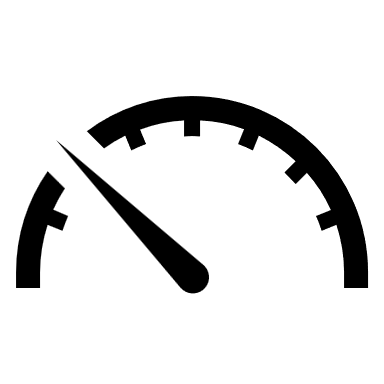 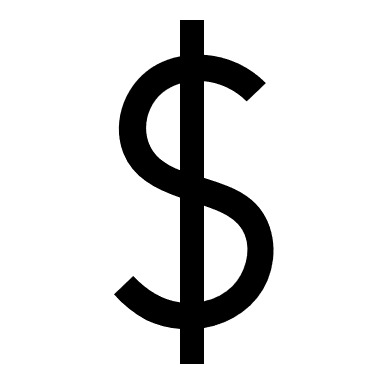 Financial 
Assessment
Force Gauge
Cassie Bentley
14
Concept Generation
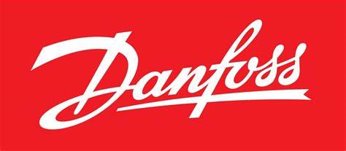 For Concept Generation 100 concepts in the generation phase, our team narrowed down the options to five medium-fidelity concepts.
Or it could have a wire cage!
It could have bulletproof glass!
#4
#5
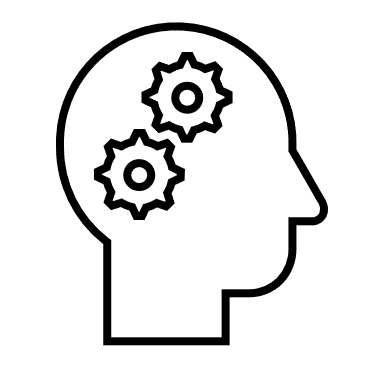 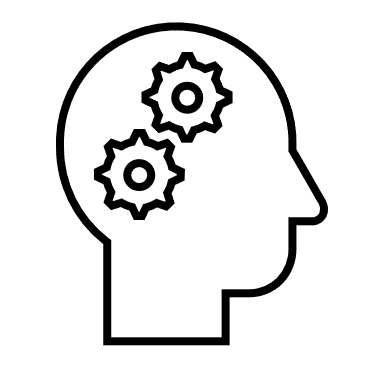 Cassie Bentley
15
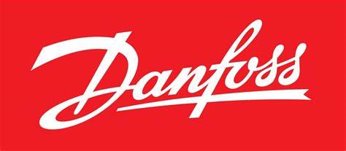 Concept Generation Tools
As a group we wrote on a whiteboard different ideas, then fed off of each others ideas. This made up the majority of our 100 concepts.
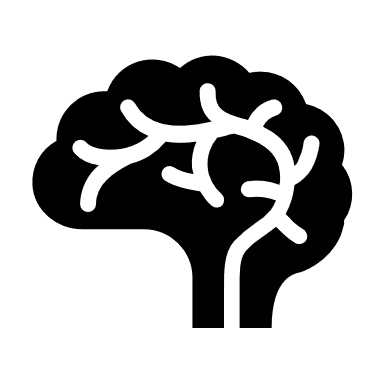 Brainstorming




    Biomimicry 





    Crapshoot
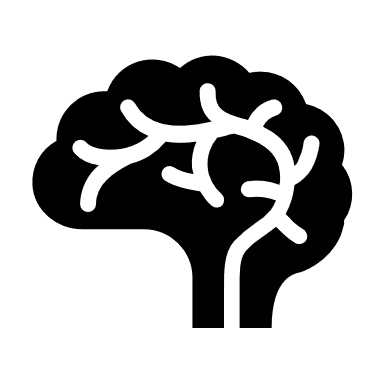 Mimosa Pudica retracts its leaves when it feels physical       touch. This inspired the concept of having a sensor in the handle that detects when a person touches it and retracts the press
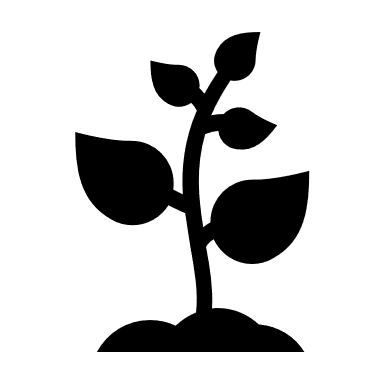 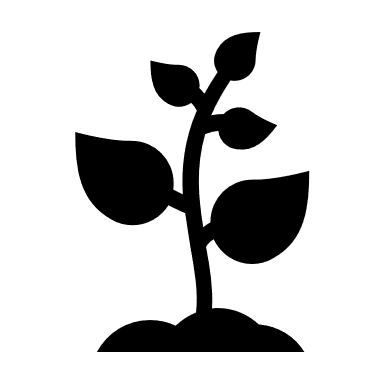 Having a rodent power up the press.
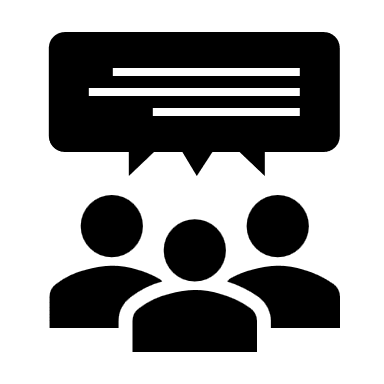 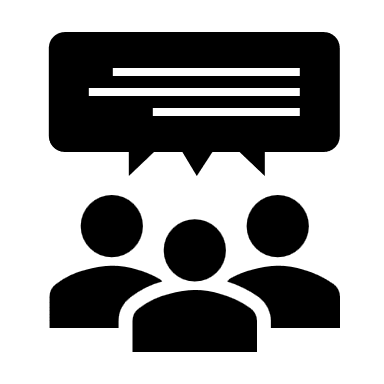 Cassie Bentley
16
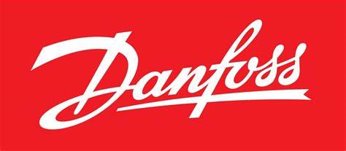 Medium Fidelity Concepts
These medium-fidelity concepts that were chosen because they each demonstrated the capability to address at least one of the project's challenges.
Concept #
Medium Fidelity Concepts
Cassie Bentley
17
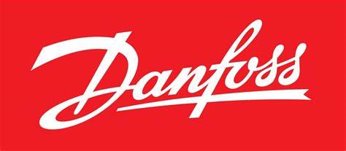 Medium Fidelity Concepts
Concept #
Medium Fidelity Concepts
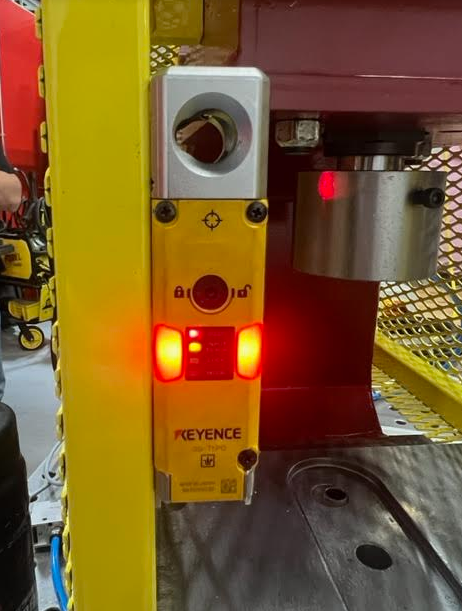 Cassie Bentley
18
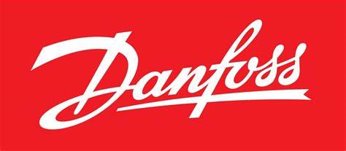 Medium Fidelity Concepts
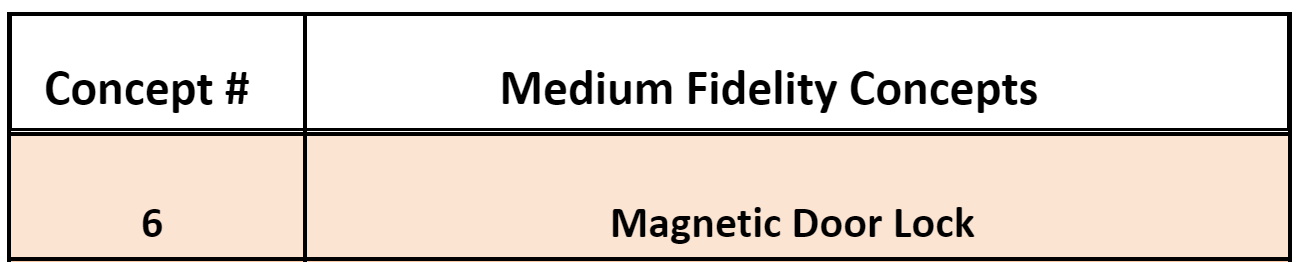 Challenge: We don’t want the press to overheat.
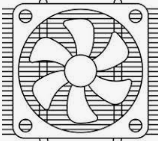 Reducing the Risk of Failure
Cooling
Preventing Contamination
Cassie Bentley
19
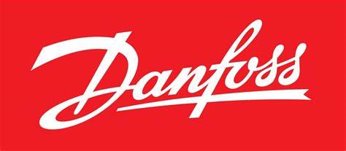 Medium Fidelity Concepts
Concept #
Medium Fidelity Concepts
Challenge: We need to help improve the safety/ automation of the press.
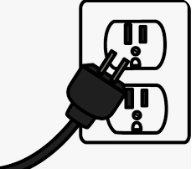 Add Sensors
Hands Free
Cassie Bentley
20
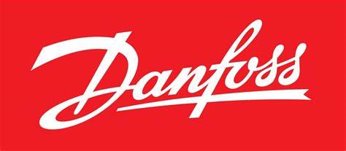 Medium Fidelity Concepts
Concept #
Medium Fidelity Concepts
Challenge: We need the press to fit various size shafts.
The existing press is designed to accommodate a single type of shaft secured in place with magnets. Transforming it into an adjustable chuck would enable the press to accommodate shafts of various sizes, expanding its versatility.
Cassie Bentley
21
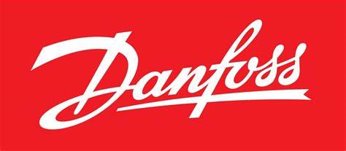 Medium Fidelity Concepts
Concept #
Medium Fidelity Concepts
Challenge: Its hard to access the current parts
Easily Removable
Parts Are Accessible Outside Safety  Guard
Easy To Clean
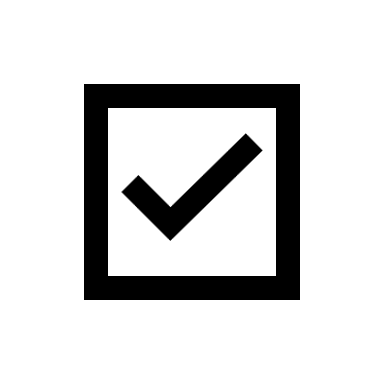 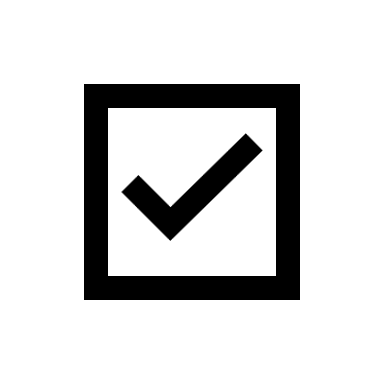 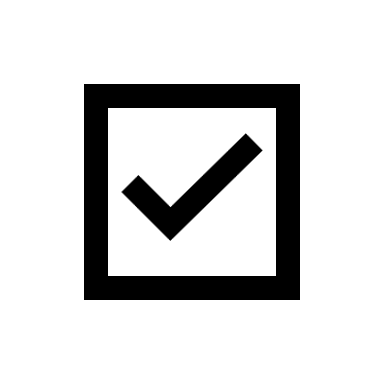 Cassie Bentley
22
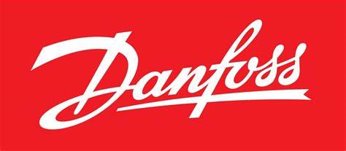 High Fidelity Concepts
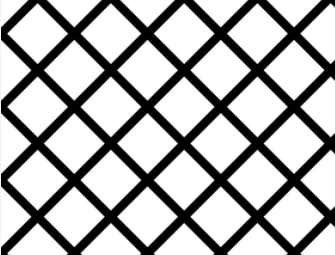 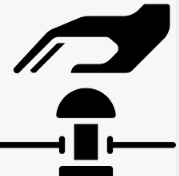 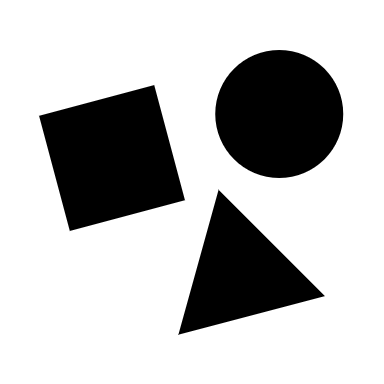 Cassie Bentley
23
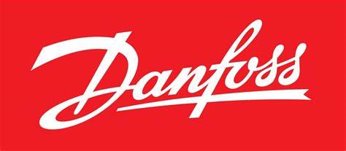 Concept Selection
Brent Mynard
24
Binary Pairwise
1
Implement Safety
2
Withstand High Temperature
1
Modular Baseplate
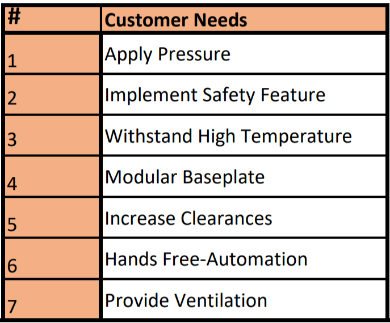 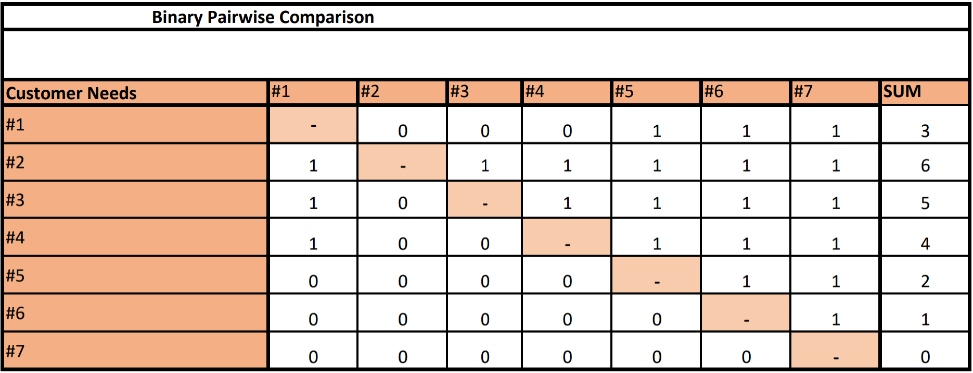 Brent
25
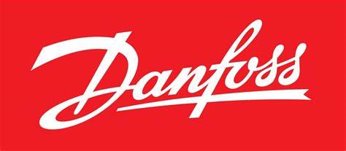 House of Quality
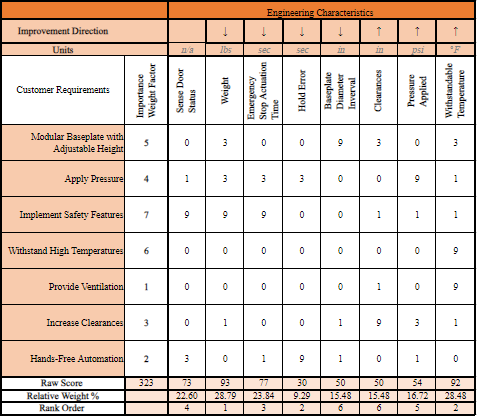 Brent
26
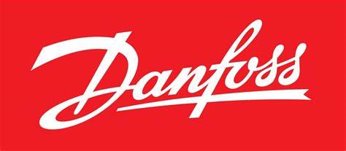 House of Quality
3
2
Hold Error
Emergency Stop Action Time
2
1
Withstandable Temperature
Weight
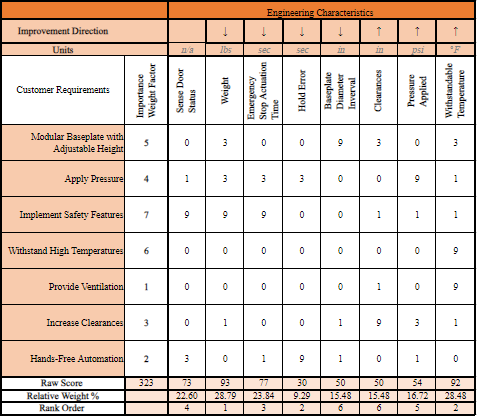 Brent
27
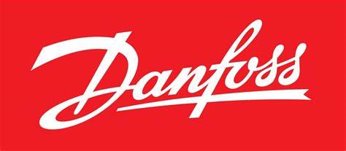 Pugh Charts
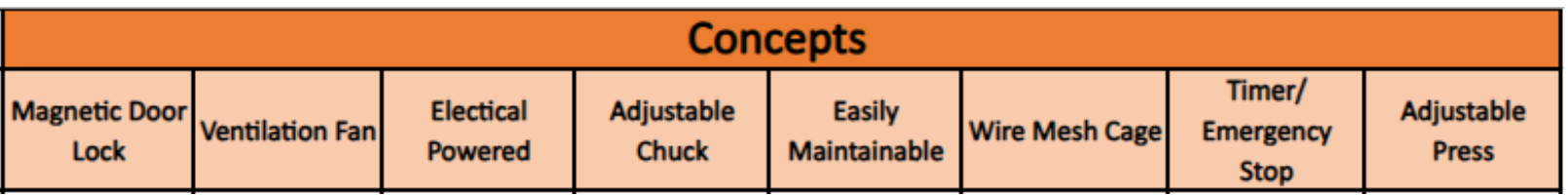 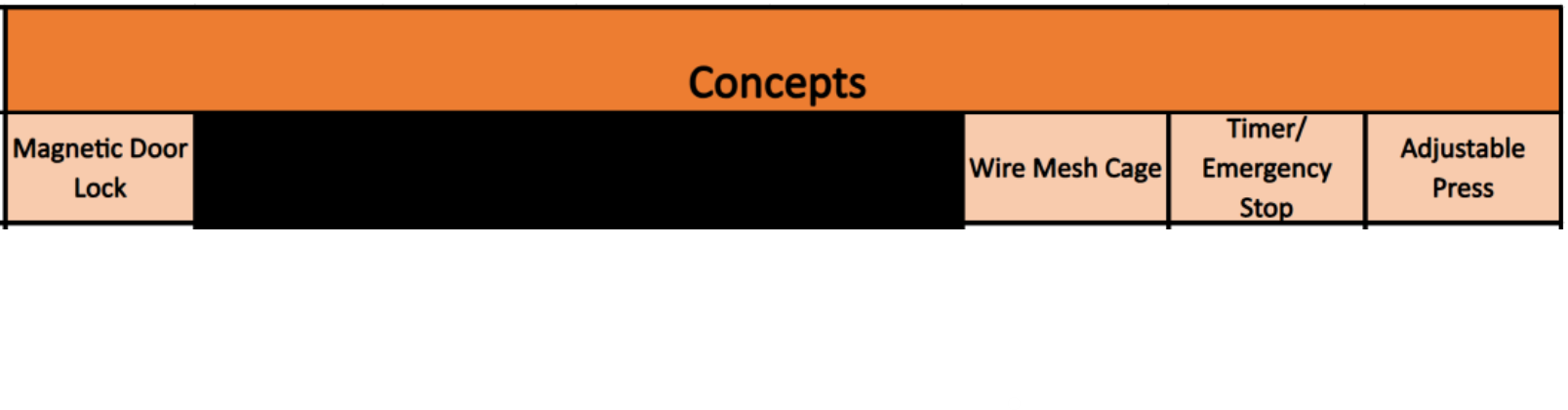 Brent
28
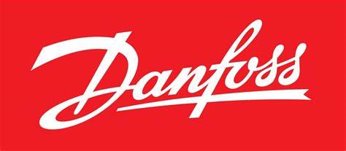 Analytical Hierarchy Process
Target Comparison
Normalized Target Comparison
Consistency Check
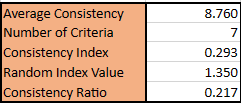 Brent
29
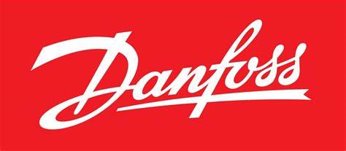 Final Selection
Wire Cage
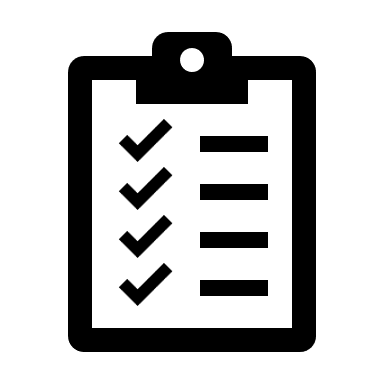 Input Timer /
Emergency Stop
Adjustability
Brent
30
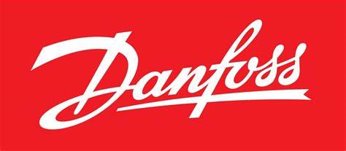 Future Work
Meet With Sponsors
For Approval Of New Designs
Risk Assessment
Begin Designing The Press In CAD
Take Apart Old Press
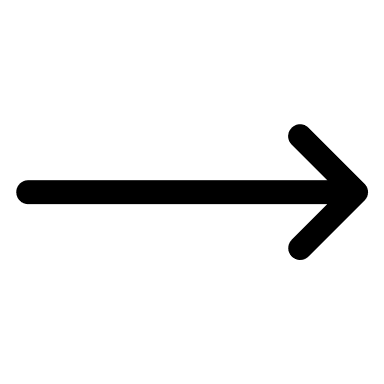 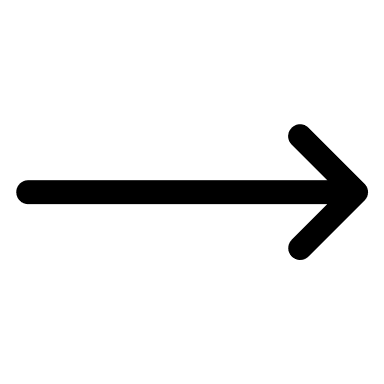 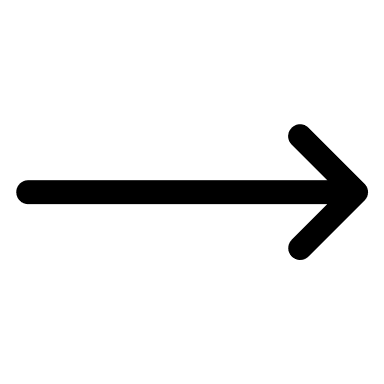 31
Brent
31
Thank you
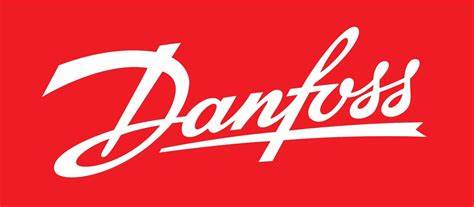 32
Backup Slides
33
Danfoss Turbocor® TT series
Oil free compressors using HFC134a refrigerant
34
Machine Evaluation Sheet
35
Cross Reference Table
36
Cross Reference Table
37
Cross Reference Table
38
This is 10-point
This is 15–point Times
This is 20–point 
This is 25–point
This is 30–point
This is 35–point
This is 40–point
This is 50–point
This is 60–point
This is 72–point
39
[Speaker Notes: Use at least 20-point font in Room A105, B134, and B136
Use at least 25-point font in Room B135]
College of Engineering Color Palette
1 2 3 4
Pantone: PMS 195 C

RGB: 120, 47, 64
Hex: #782F40

CMYK:19, 90, 50, 55
Garnet
1 2 3 4
RGB: 238, 118, 36
Hex: #EE7624

CMYK:2, 66, 99, 0
Fang
Orange
1 2 3 4
Pantone: Black C

RGB: 0, 0, 0
Hex: #000000

CMYK:0, 0, 0, 100
1 2 3 4
Pantone: PMS 000C

RGB: 255, 255, 255
Hex: #FFFFFF

CMYK: 0, 0, 0, 0
Black
White
40
[Speaker Notes: Avoid 75% Black in B135]
Accent Color Palette
1 2 3 4
RGB: 104, 40, 96
Hex: #682860

CMYK:
1 2 3 4
1 2 3 4
RGB: 251, 236, 93
Hex: #FBEC5D

CMYK:
RGB: 251, 236, 93
Hex: #FBEC5D

CMYK:
1 2 3 4
1 2 3 4
RGB: 219, 215, 210
Hex: #DBD7D2 

CMYK:
RGB: 219, 215, 210
Hex: #DBD7D2 

CMYK:
Imperial
Corn
Corn
Timberwolf
Timberwolf
1 2 3 4
RGB: 72, 146, 155
Hex: #48929b

CMYK:
1 2 3 4
1 2 3 4
RGB: 206, 0, 88
Hex: #CE0058

CMYK: 0, 100, 43, 12
RGB: 206, 0, 88
Hex: #CE0058

CMYK: 0, 100, 43, 12
1 2 3 4
RGB: 220, 220, 220
Hex: #DCDCDC

CMYK:
Rubine Red
Rubine Red
Asagi-iro
Gainsboro
1 2 3 4
RGB: 255, 139, 0
Hex: #FF8B00

CMYK:
1 2 3 4
RGB: 64, 224, 208
Hex: #40E0D0

CMYK:
1 2 3 4
1 2 3 4
RGB: 0, 59, 111
Hex: #003B6F

CMYK:
RGB: 0, 59, 111
Hex: #003B6F

CMYK:
American Orange
Turquoise
Tardis Blue
Tardis Blue
41
[Speaker Notes: Remove American orange add hyperlink grey
Make corn the last for b135
All work in 134 imperial move later
Tardis doesn’t work in b136]
F7AB19
D67F15
EE7624
D64615
F73119
Analogous
https://color.adobe.com/create/color-wheel
6E3610
F0A16C
EE7624
6E4931
BASB1C
Monochromatic
A14508
4BED3B
EE7624
250CED
2010A1
Triad
A1470C
FF8C40
EE7624
0098A1
24E2ED
Complementary
28A164
2FED8D
EE7624
0848A1
1871ED
Split Complementary
EDAC2F
3BED93
EE7624
0C6AED
ED2F18
Double Split Complementary
ED660C
C7ED3B
EE7624
0CE1ED
A418ED
Square
BA7E09
87724A
EE7624
60EFCF
09BA61
Compound
AD551A
6E3610
EE7624
FA7625
D46820
Shades
42
[Speaker Notes: These are the variants that work well with Fang Orange. The bolded items show well on the projectors.]
85412D
8F3831
782f40
8F3176
792D85
Analogous
https://color.adobe.com/create/color-wheel
C44D69
8E626D
782F40
C48796
451B25
Monochromatic
C43959
78743B
782F40
236178
43A2C4
Triad
C43959
C46078
782F40
25C43D
2F783A
Complementary
93C460
577835
782F40
39C49D
297861
Split Complementary
784435
5A783B
782F40
237860
6E2978
Double Split Complementary
782337
78683b
782F40
237830
293978
Square
AB4D32
DEBAAF
782F40
5D8555
70AB32
Compound
38161E
C44D69
782F40
853447
5E2532
Shades
43
A105
A105
B135 Stage Left
B135 Stage Right
B136
B134, A105
B135
44
45
46
47
48
49